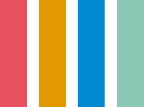 LUNCH MENU 
 

 w/c 6 May
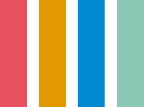 LUNCH MENU
  

w/c 13 May
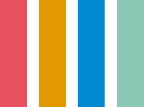 LUNCH MENU
         WEEK C 

w/c 20 May
For allergen information, please ask a member of the team.